Øvelse – Vælg strategisk tilgang
Få overblik over jeres skoles arbejde med trivsel
VURDERINGSSKALA
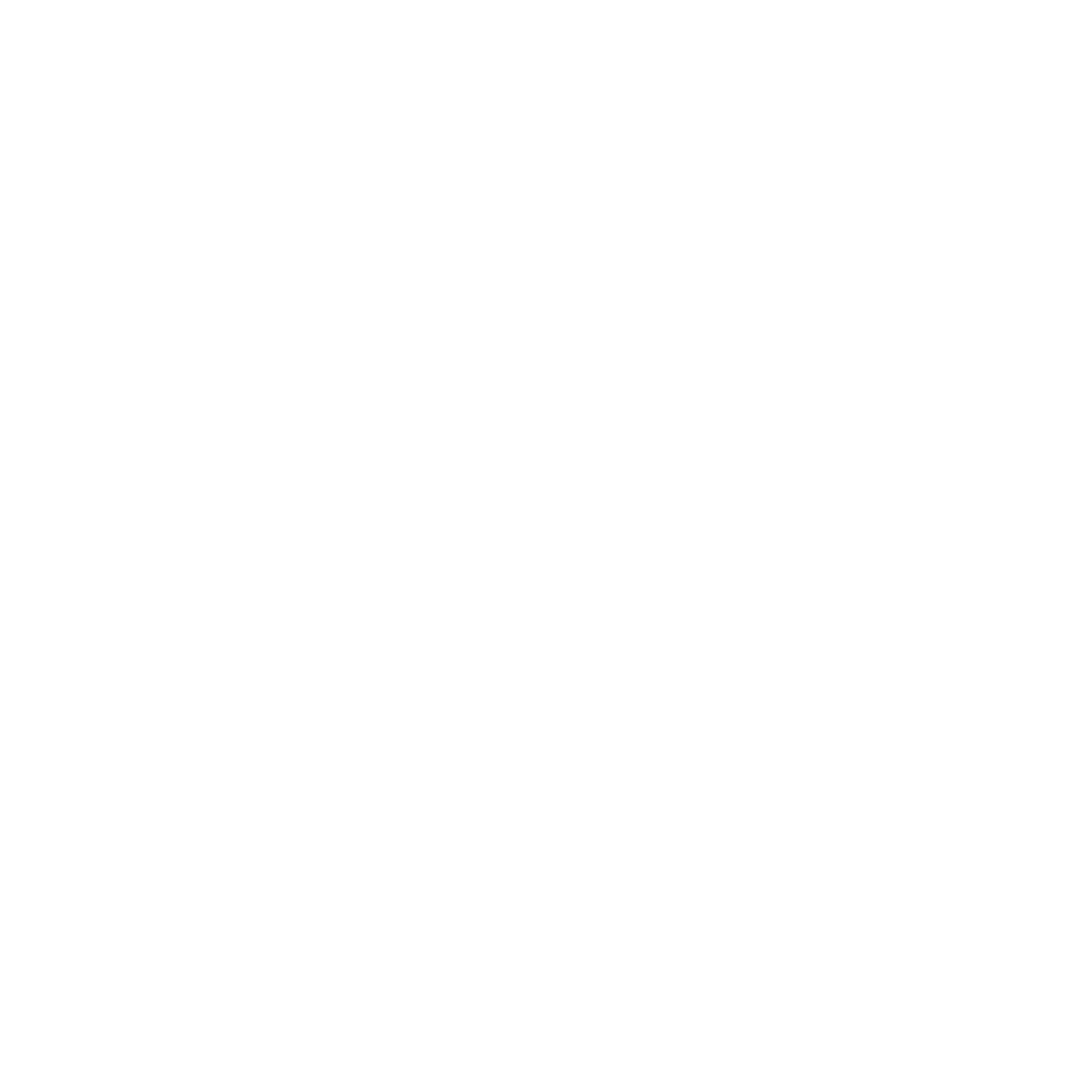 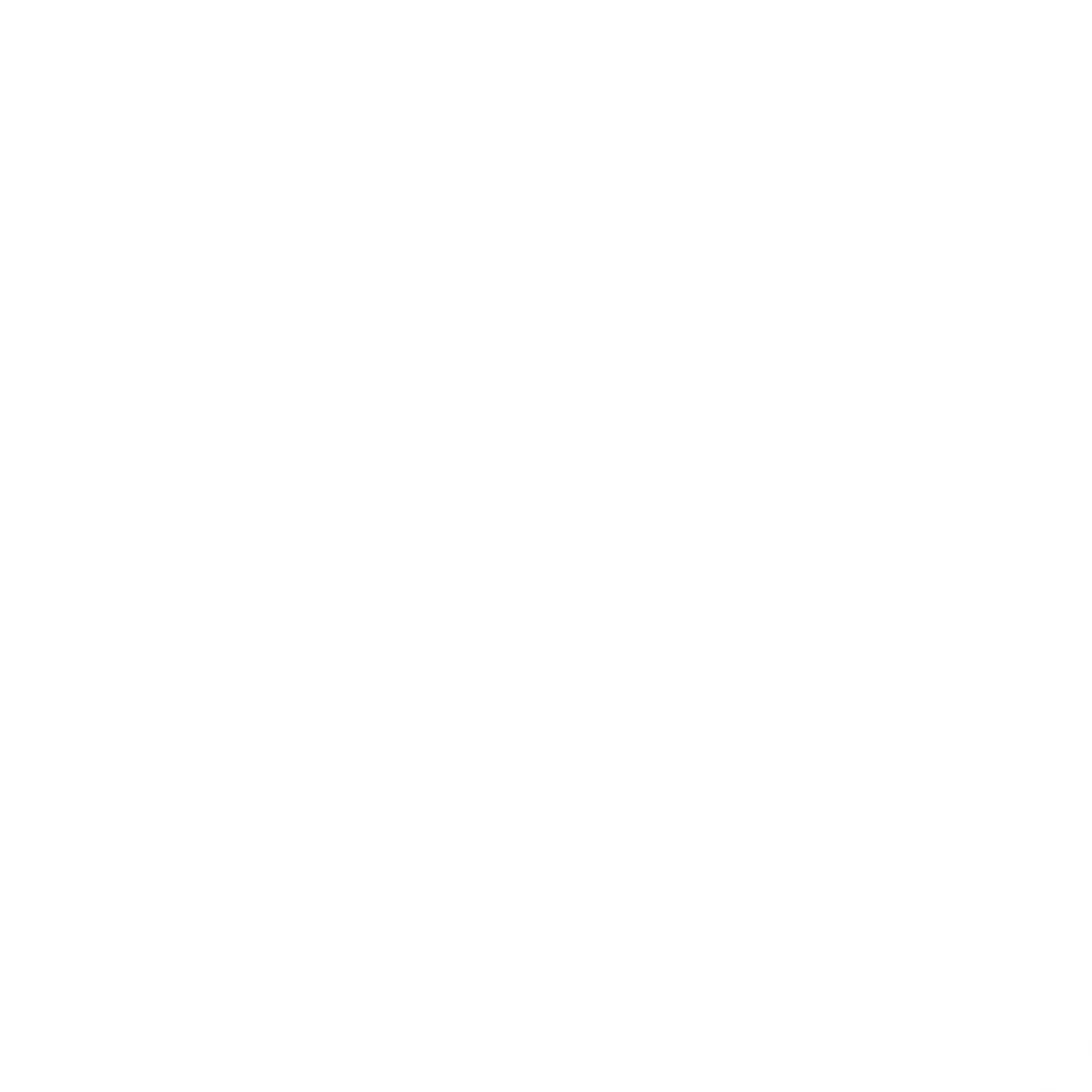 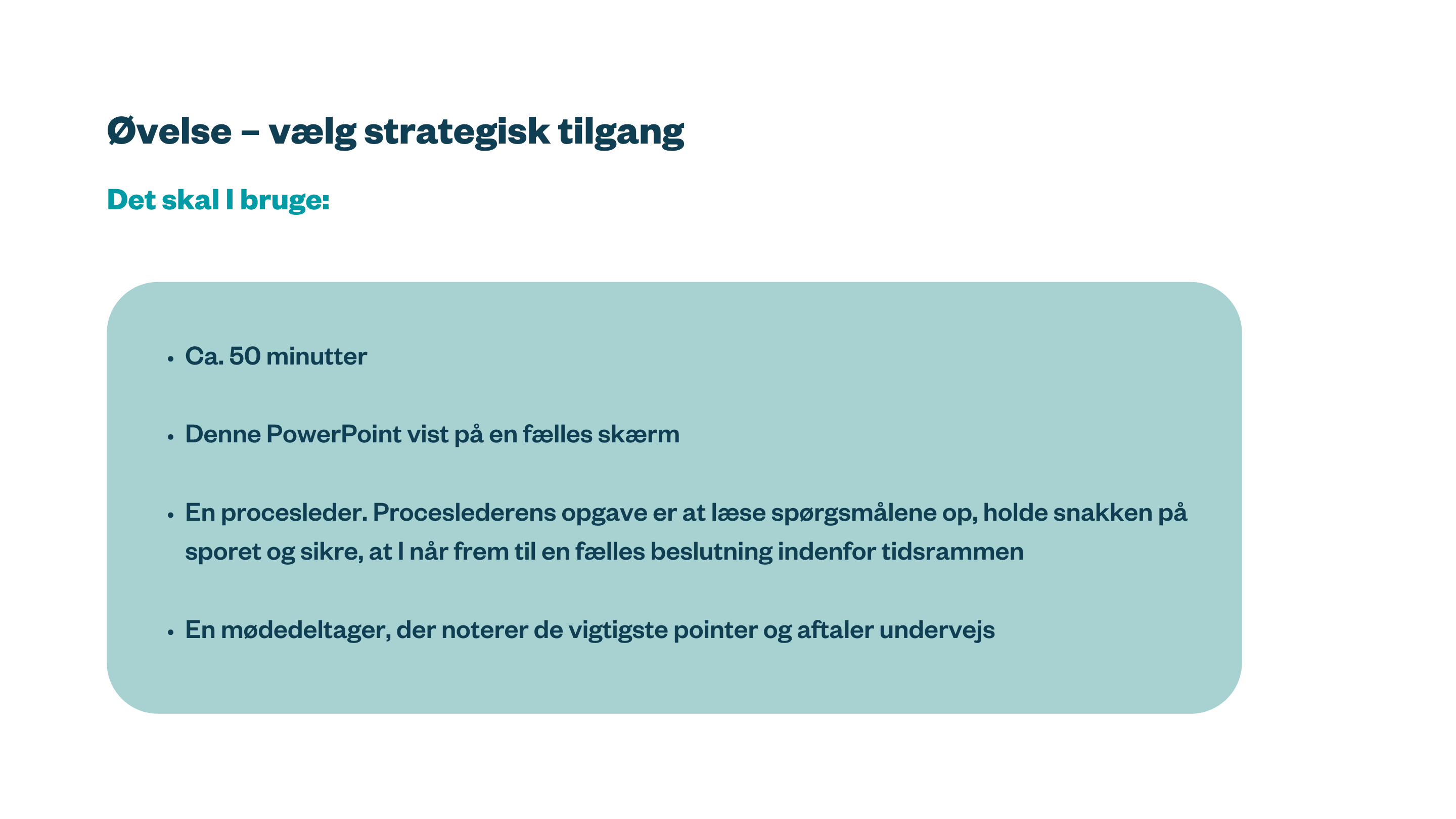 Formål med at lave øvelsen
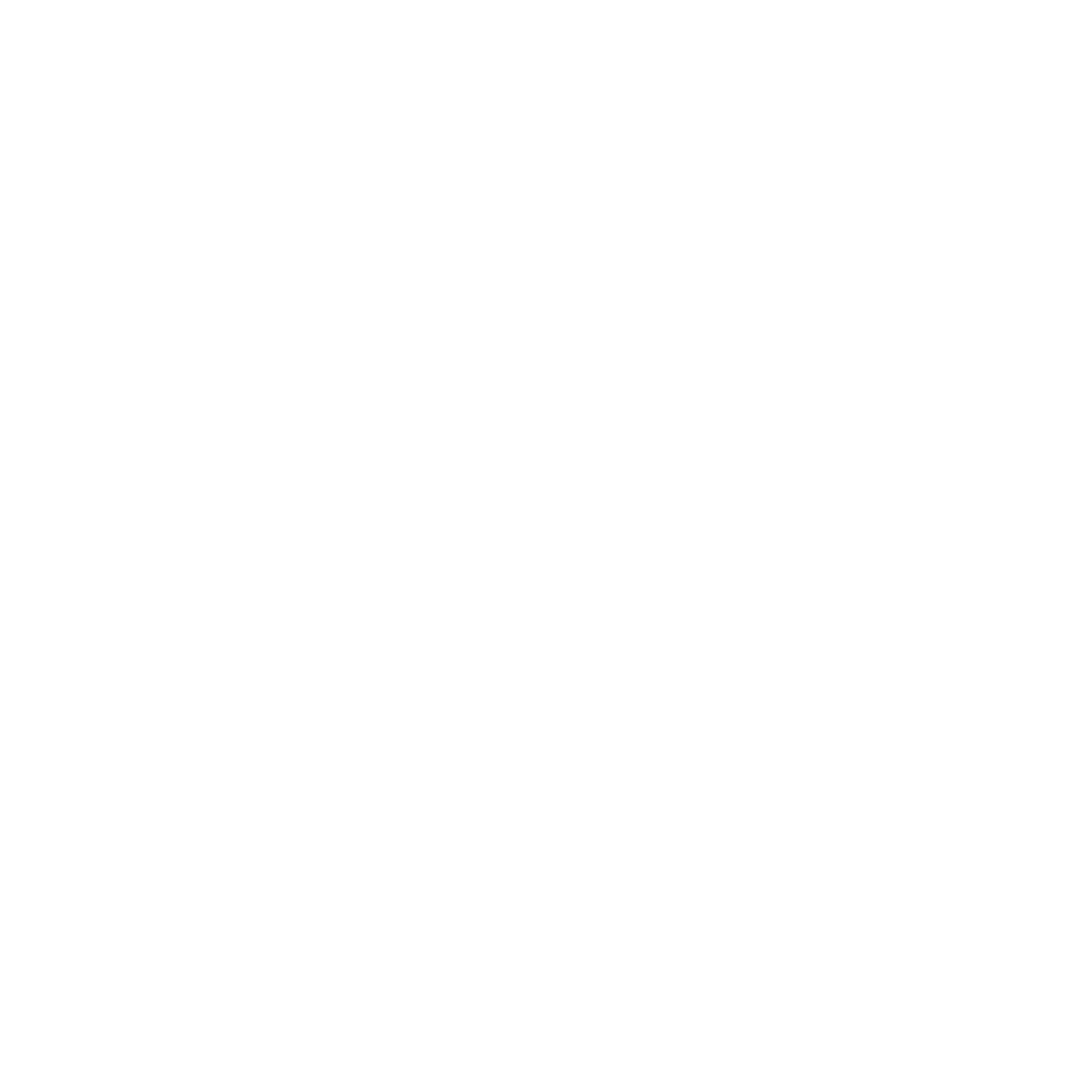 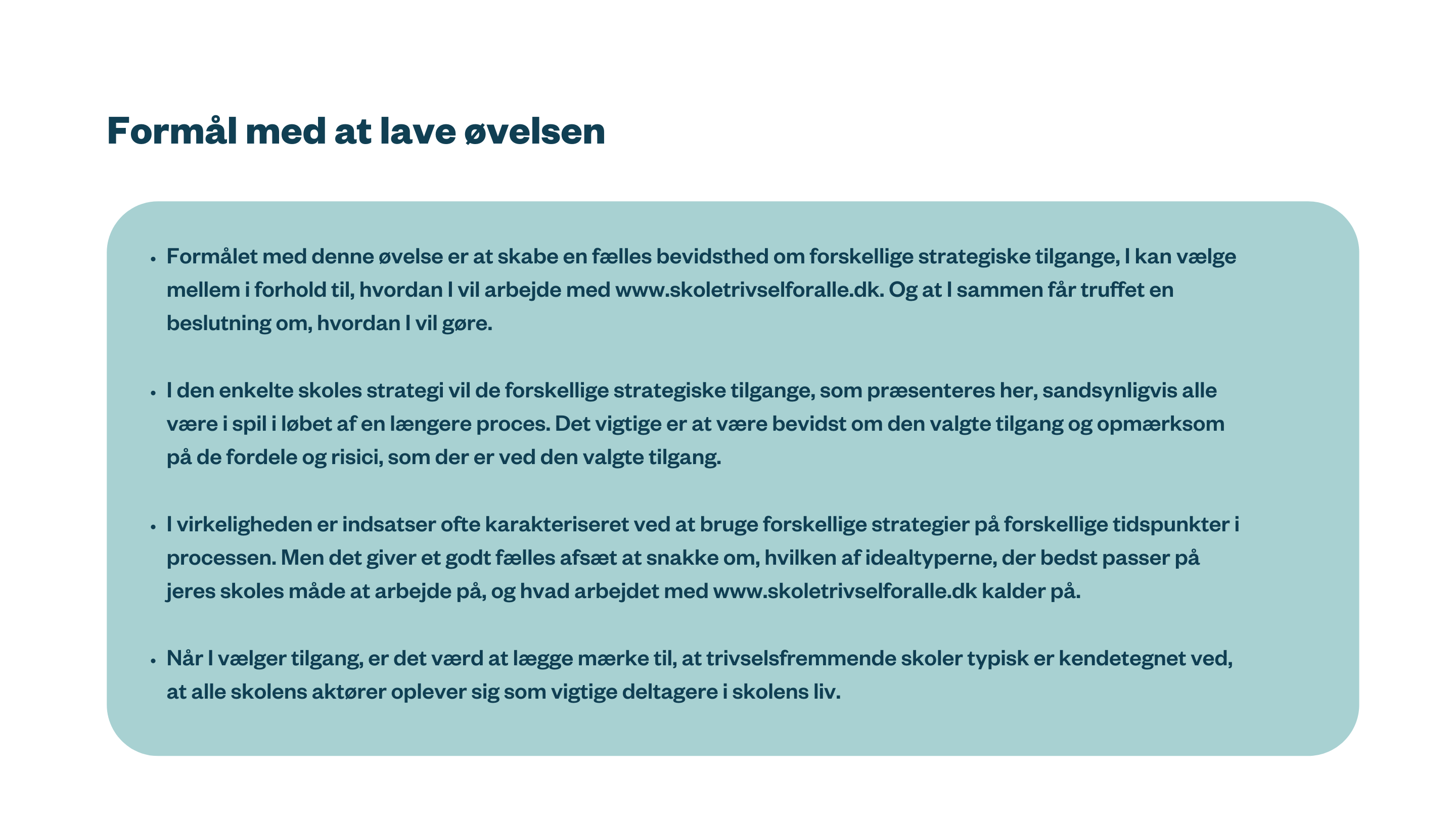 Sådan gør I
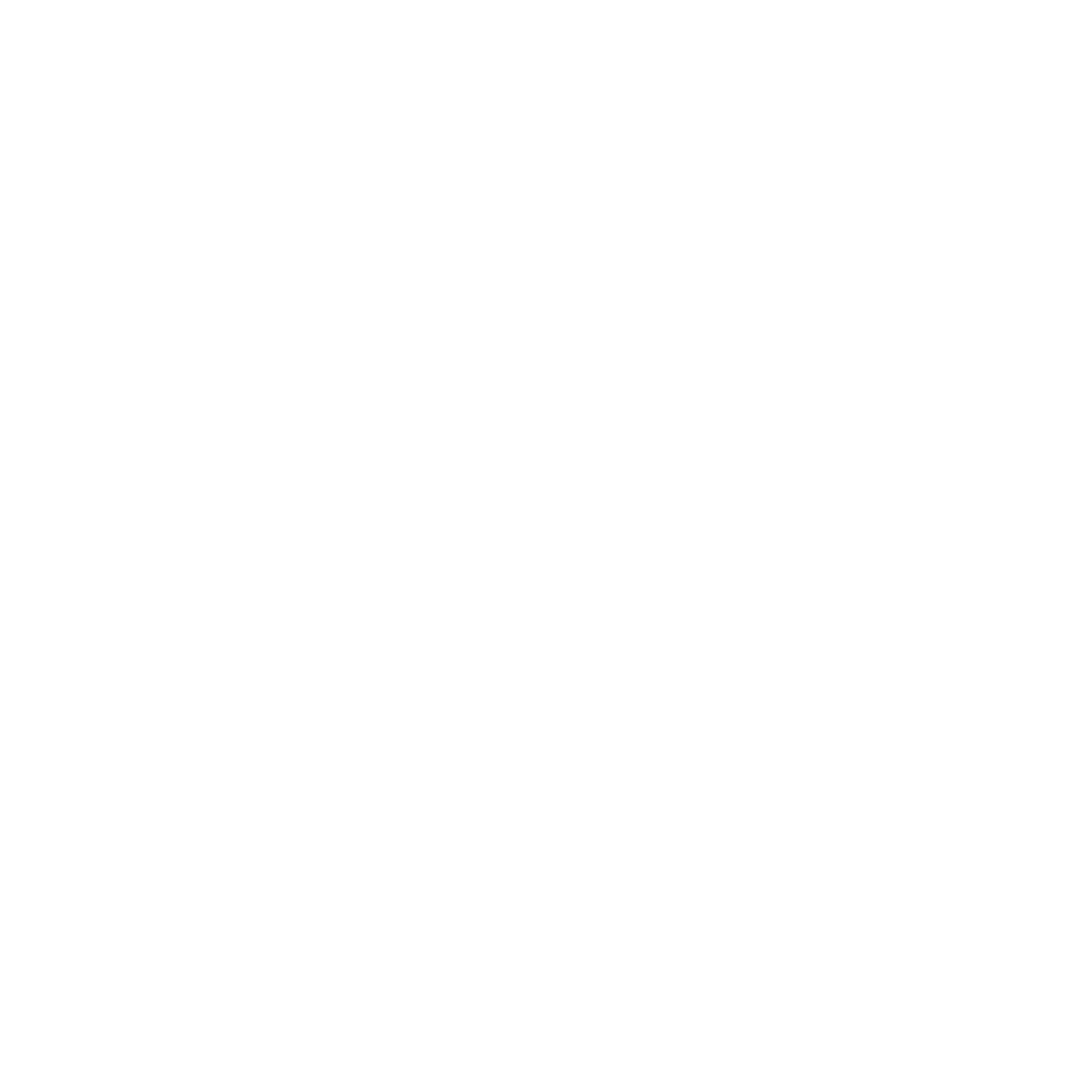 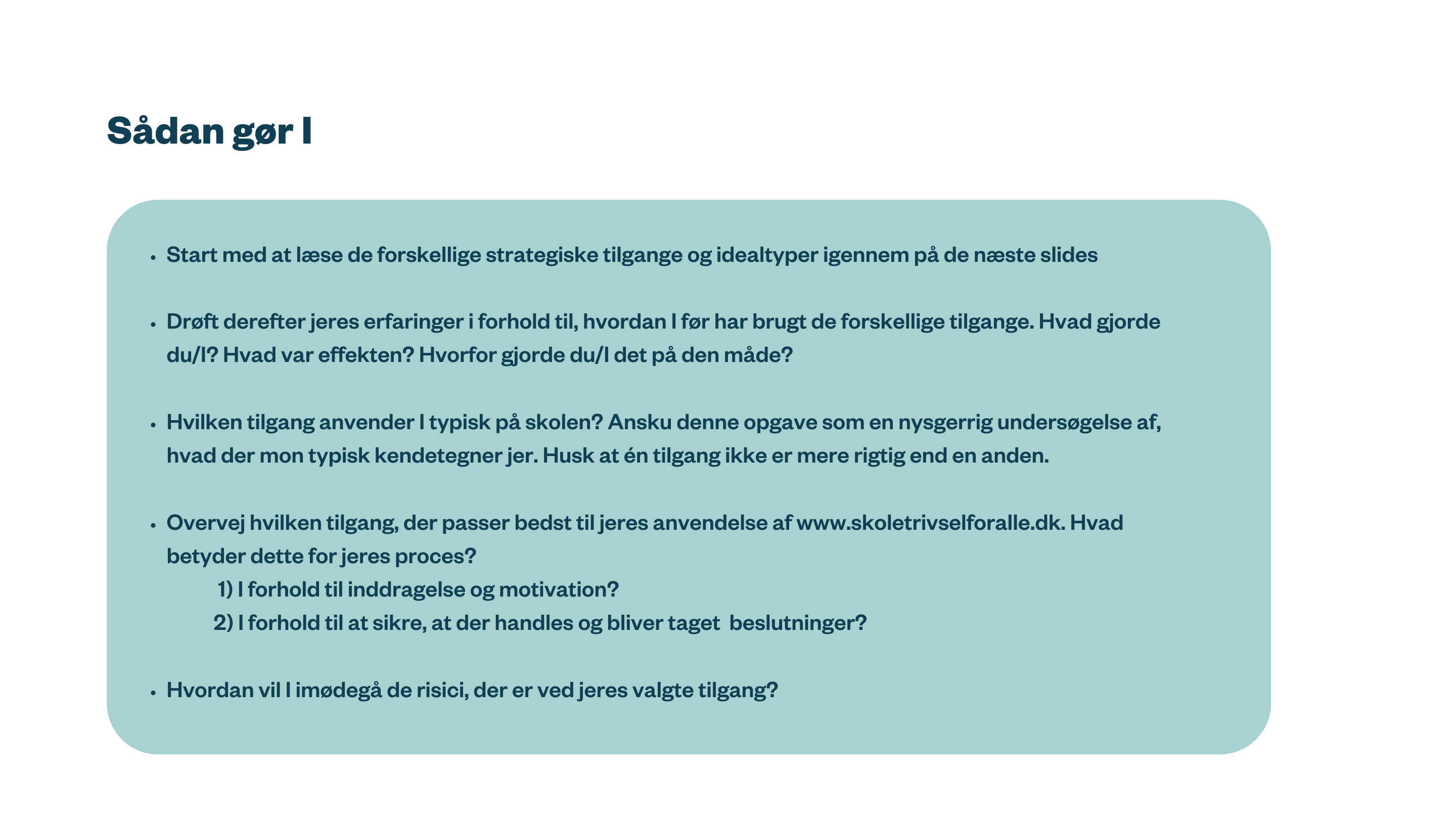 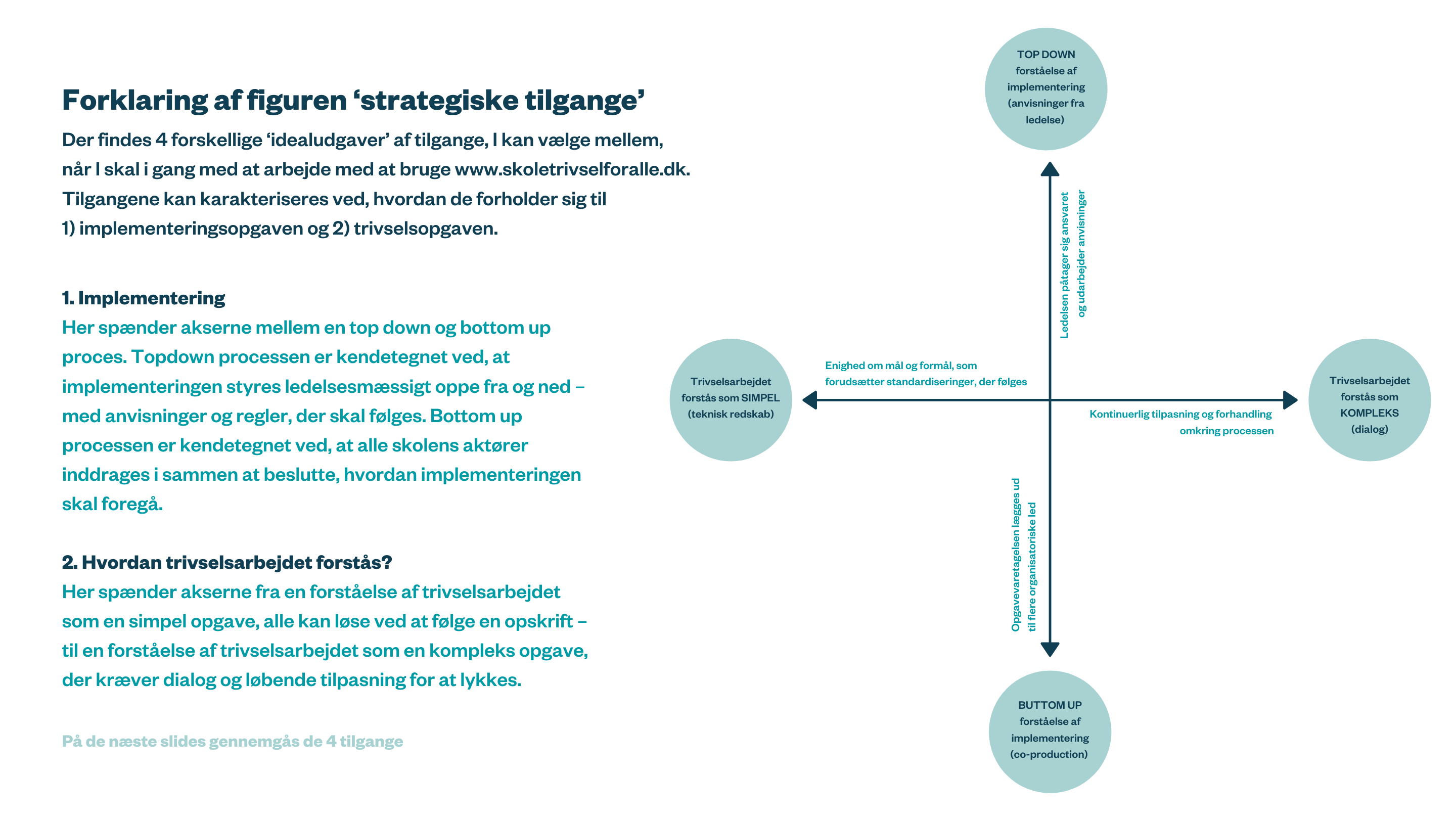 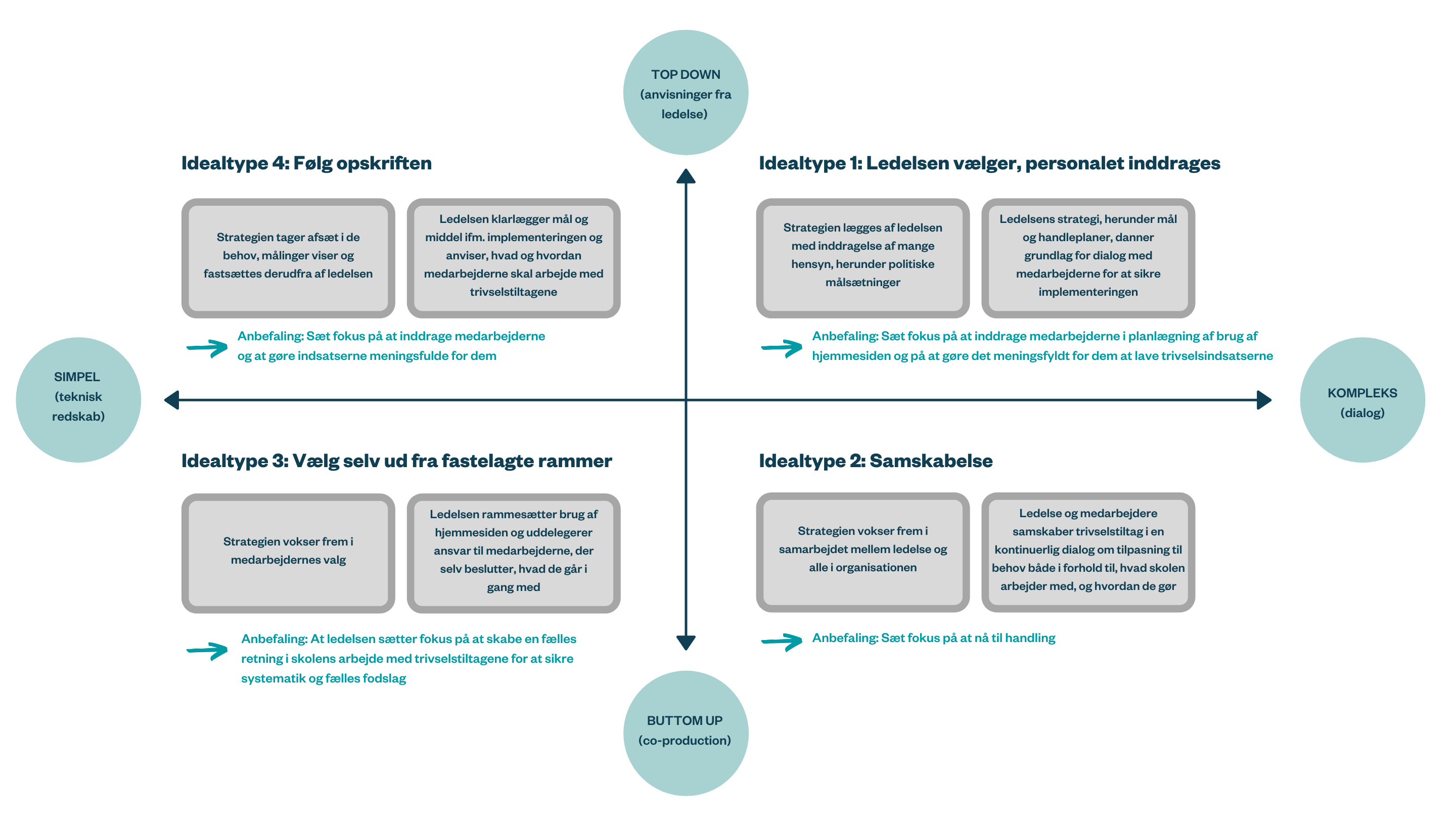